আজকের মাল্টিমিডিয়া ক্লাসে সবাইকে স্বাগতম
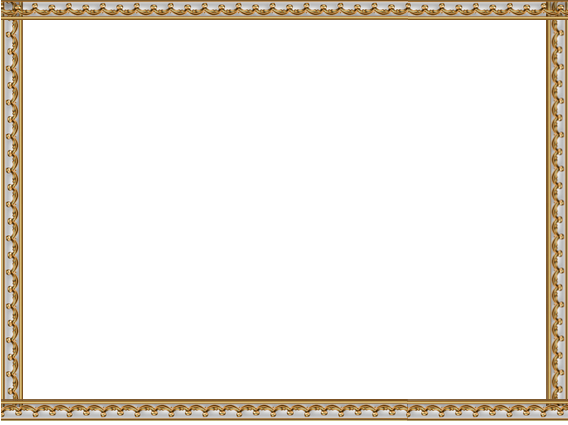 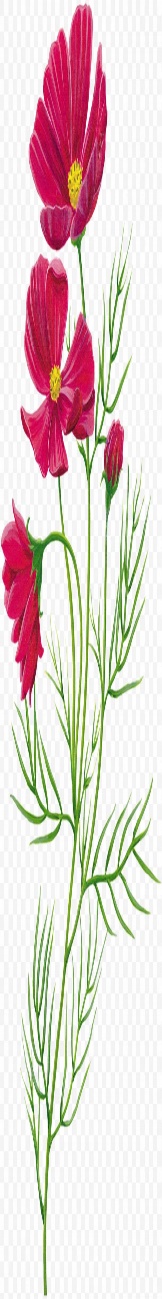 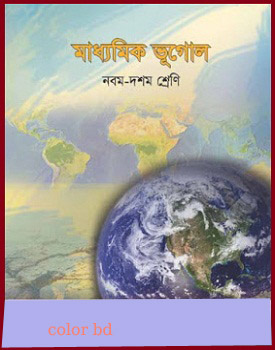 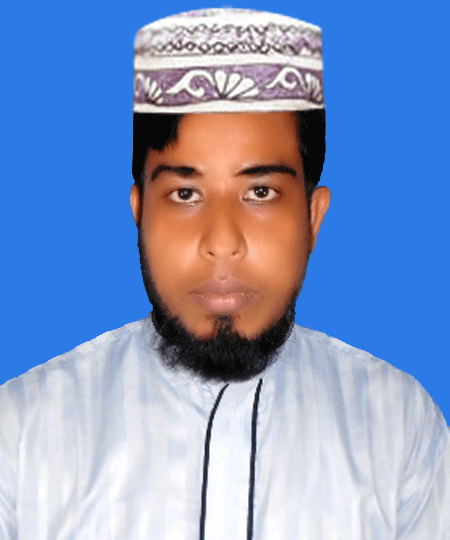 সুলতান মাহমুদ
সহকারী শিক্ষক
প্রতাপ মহিউদ্দিন মেমোরিয়াল
 উচ্চ বিদ্যালয়, 
উল্লাপাড়া ,সিরাজগঞ্জ। 
মোবাইল নং- ০১৭৩৩১১৩৯৫৭
Email- sm350950@gmail.com
শ্রেণি – দশম 
বিষয় - ভূগোল ও পরিবেশ
অধ্যায় – দ্বাদশ 
পাঠ – বাংলাদেশের যোগযোগ ব্যবস্থা
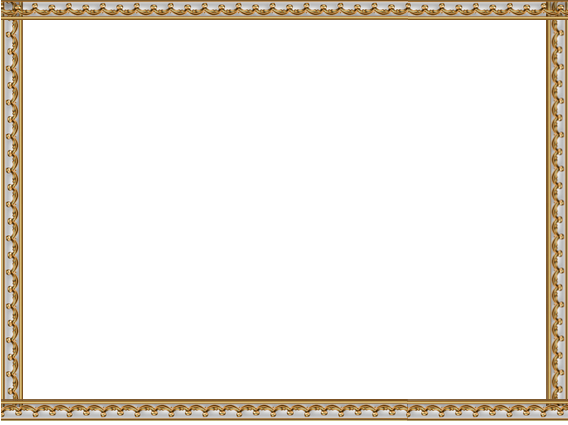 নিচের চিত্রগুলো ভালো করে দেখ।
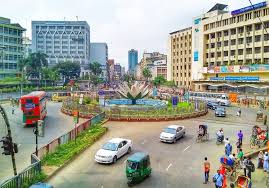 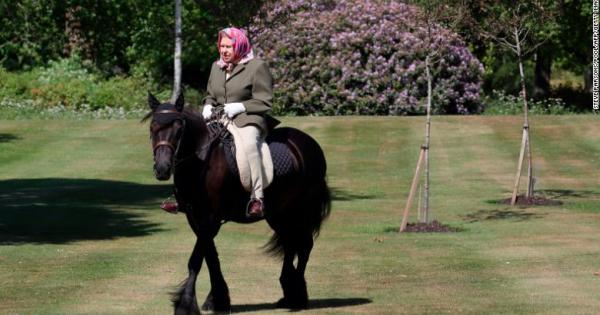 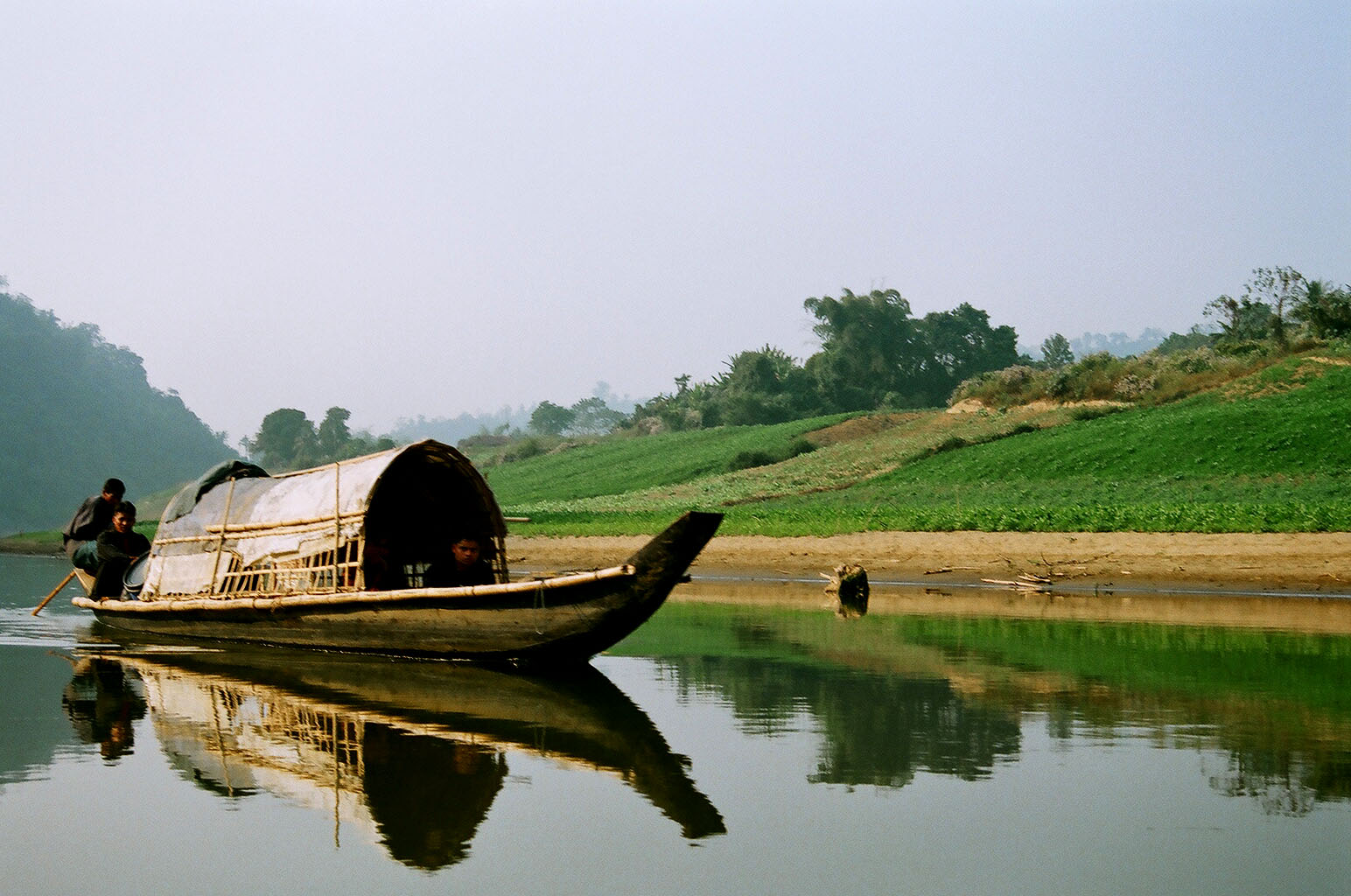 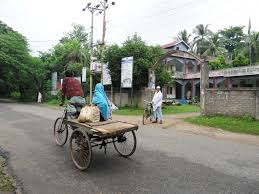 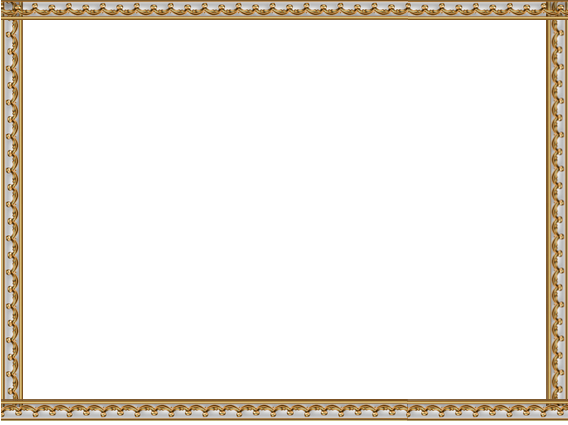 আজকের পাঠ
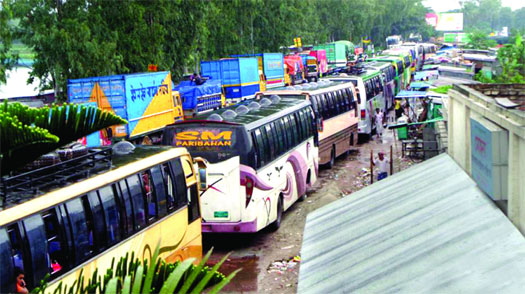 বাংলাদেশের যোগাযোগ ব্যবস্থা
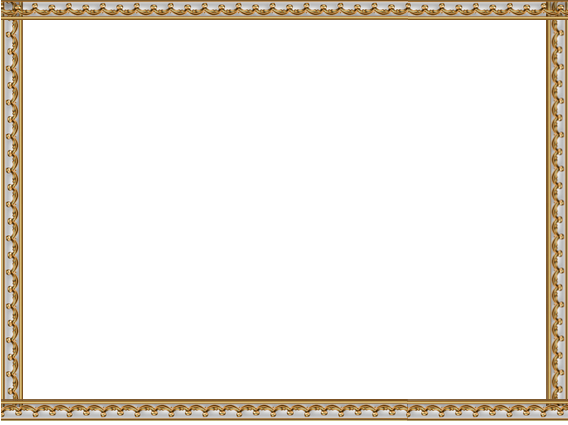 শিখন ফল
পাঠ শেষে শিক্ষার্থীরা...
১. যাতায়াত ব্যবস্থা কী তা বলতে পারবে; 
২. বাংলাদেশের যাতায়াত ব্যবস্থা বর্ণনা করতে পারবে;
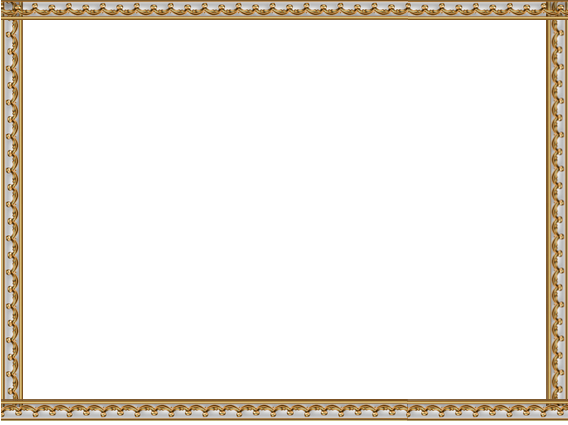 নিচের চিত্রগুলো ভালো করে দেখ।
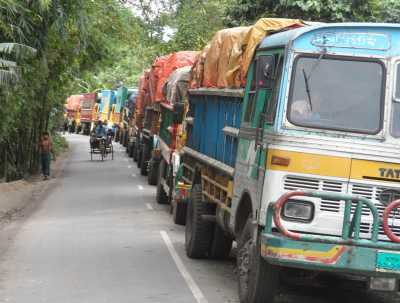 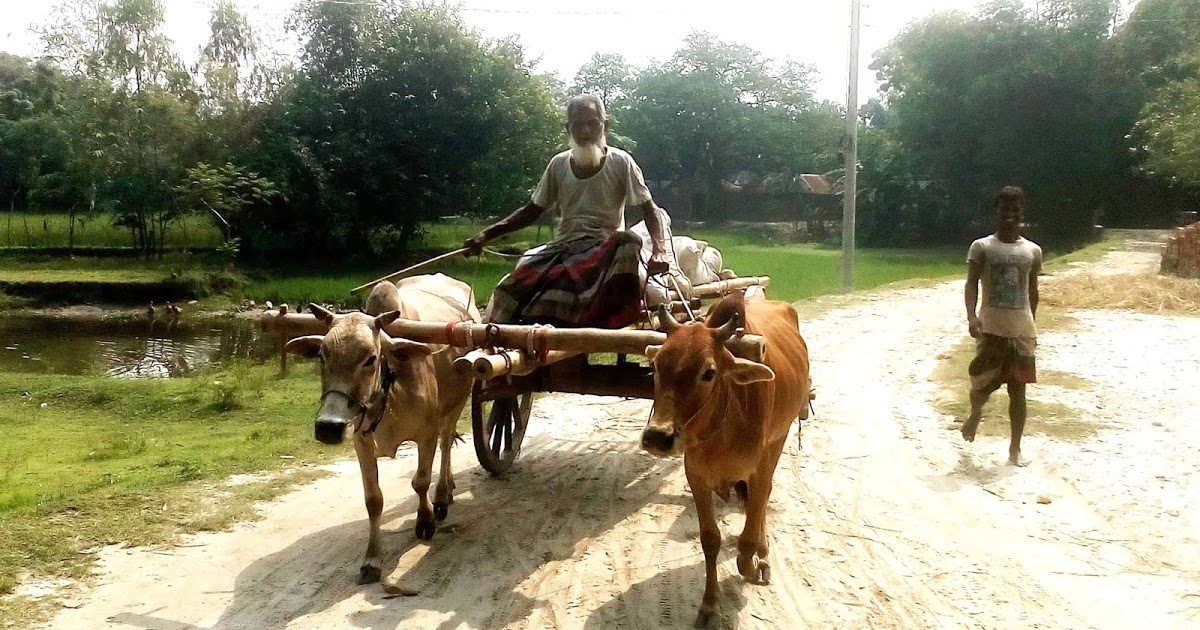 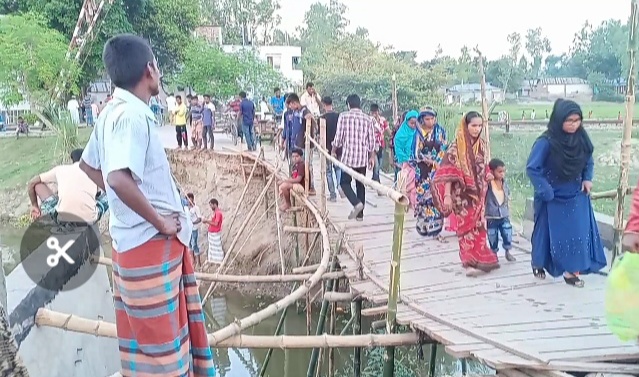 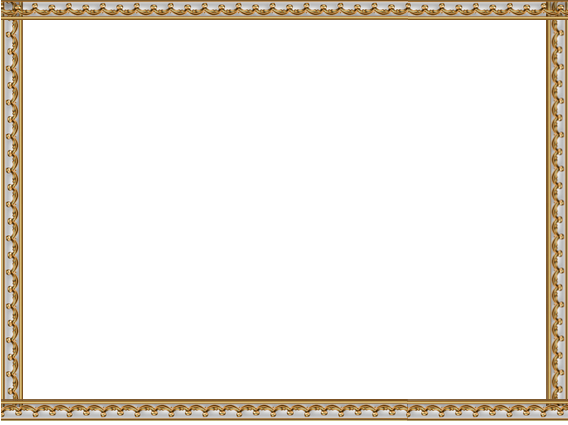 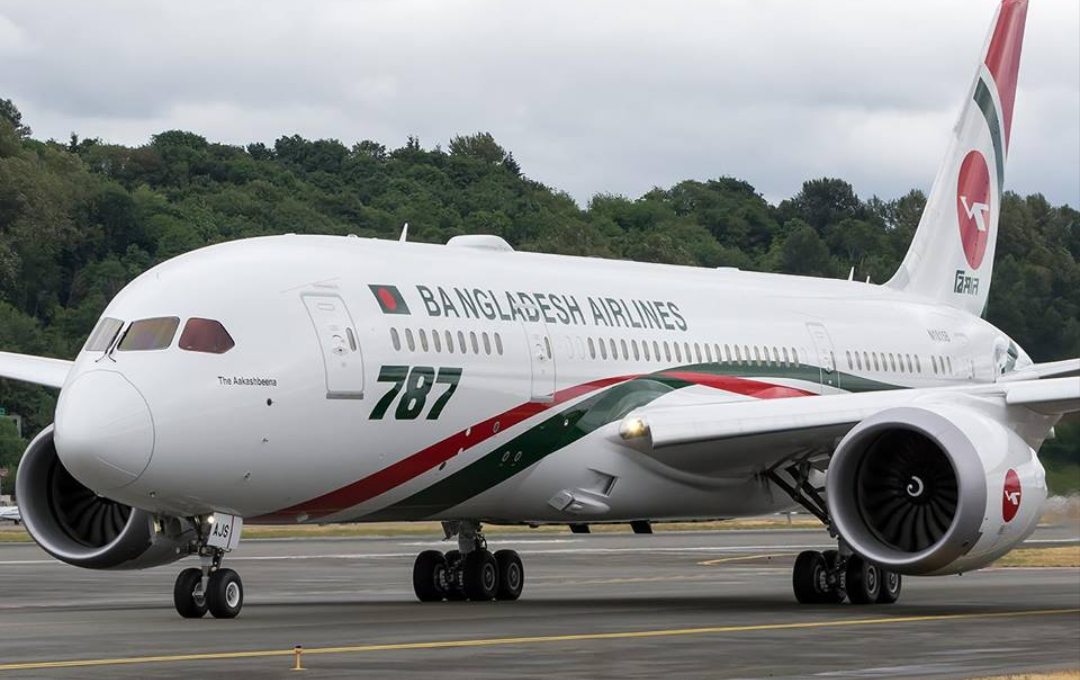 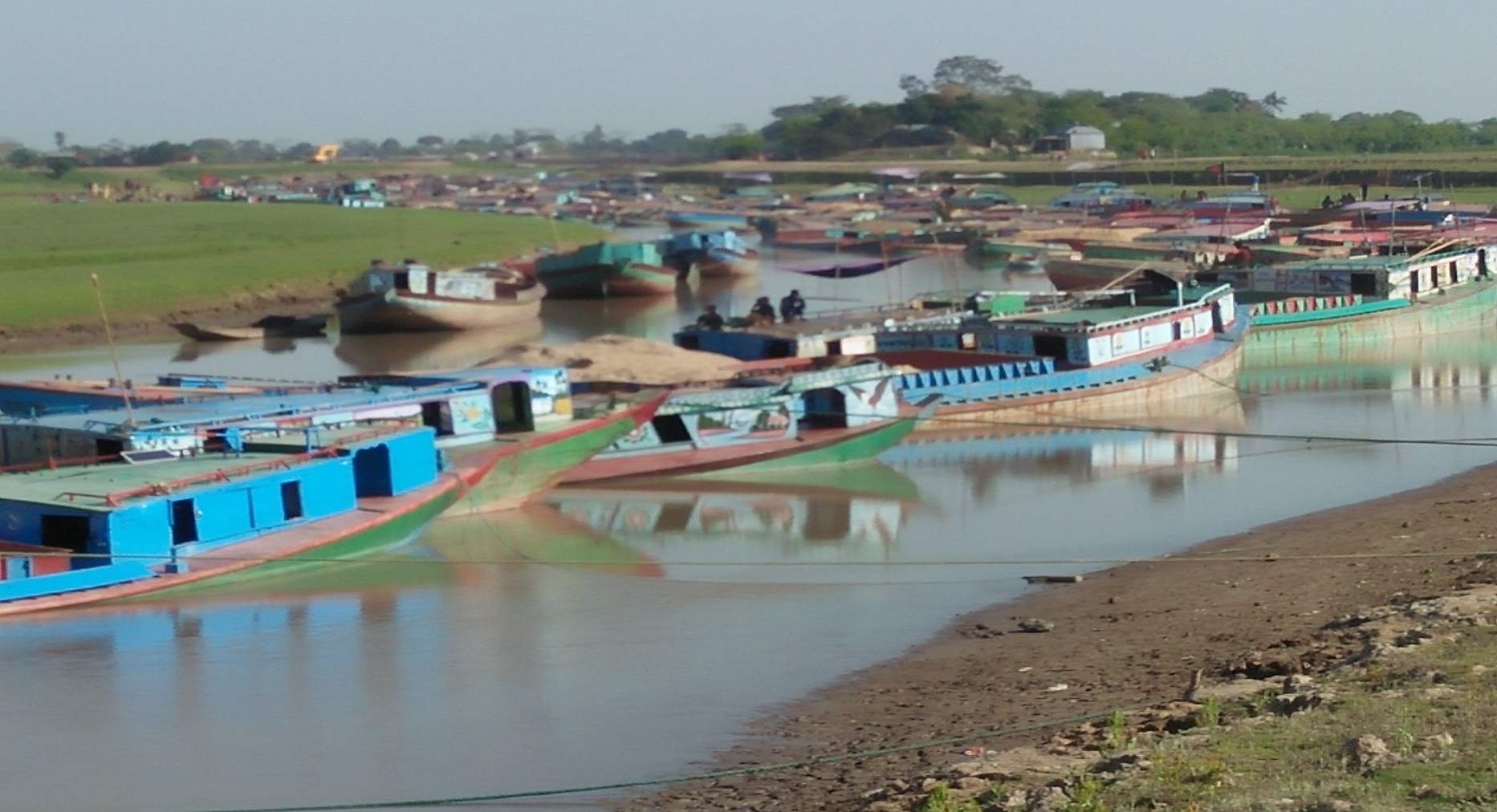 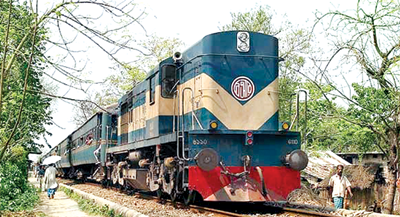 যাতায়াত ব্যবস্থা বলতে আমরা বিভিন্ন স্থানে যোগাযোগের মাধ্যমে এবং মালপত্র ও লোক চলাচলের মাধ্যমকে বুঝি।
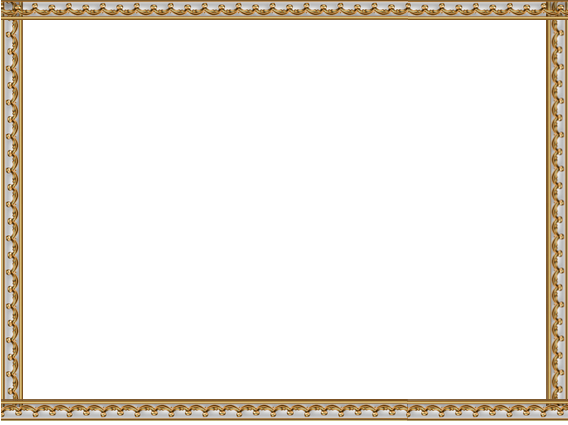 একক কাজ
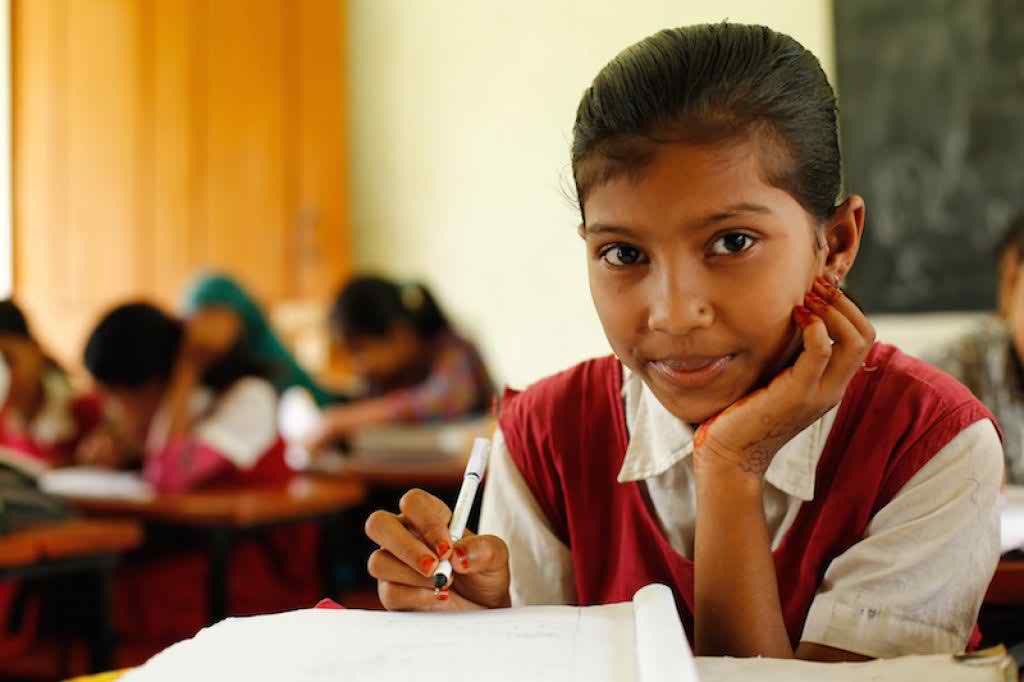 যাতায়াত ব্যবস্থা কী ?
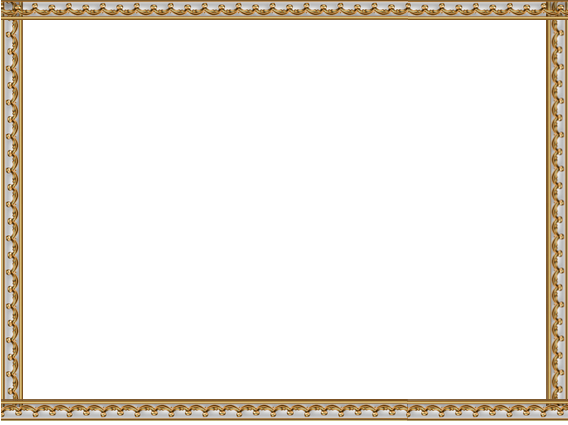 বাংলাদেশের যাতায়াত ব্যবস্থা
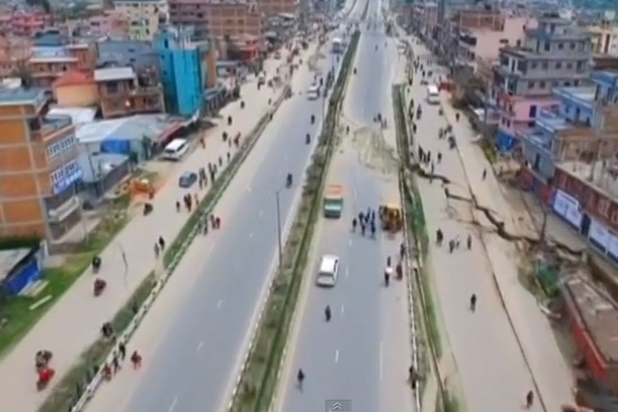 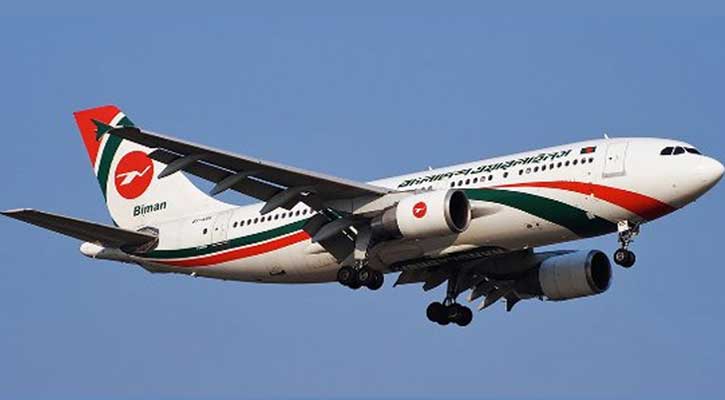 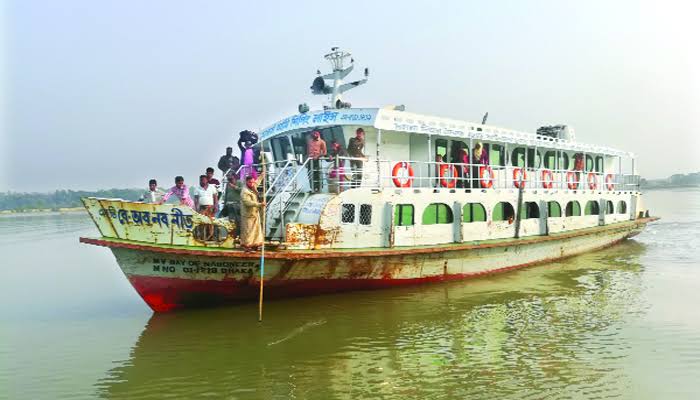 আকাশপথ
স্থলপথ
জলপথ
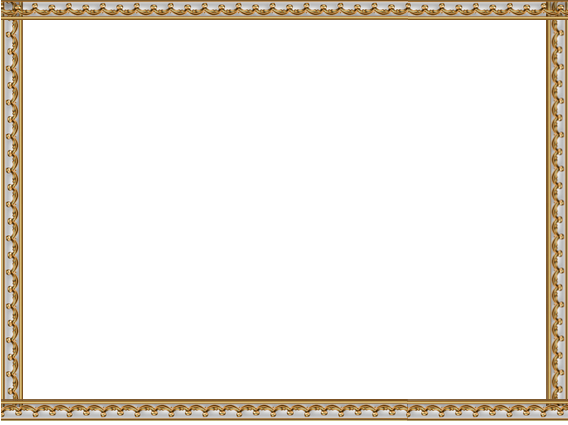 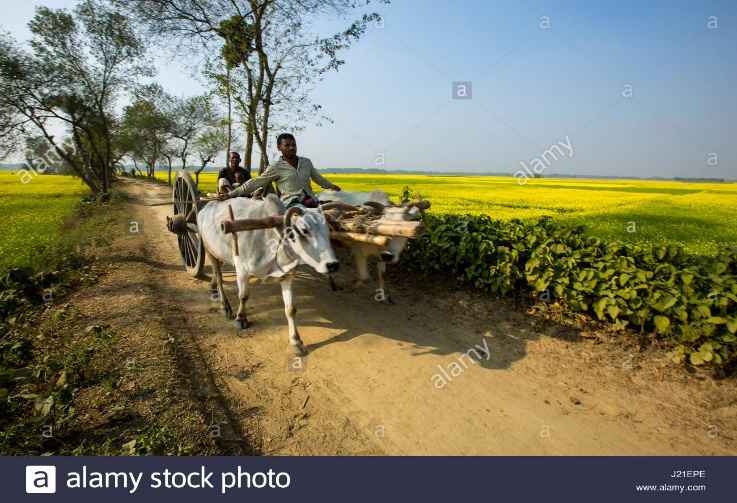 সড়কপথ
রেলপথ
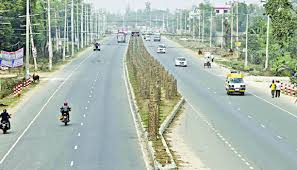 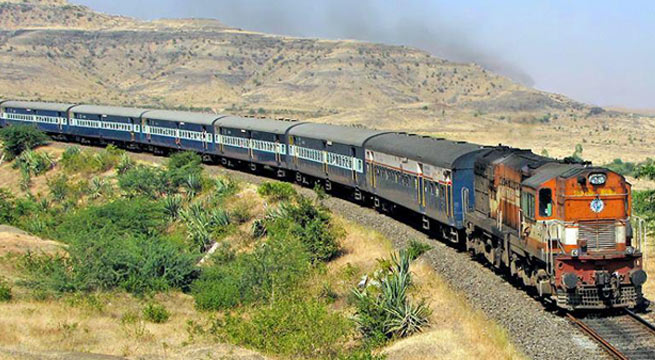 স্থলপথ
জাতীয় মহাসড়ক, আঞ্চলিক মহাসড়ক ও কাঁচা সড়ক
মিটার গেজ, ব্রডগেজ ও ডুয়েলগেজ
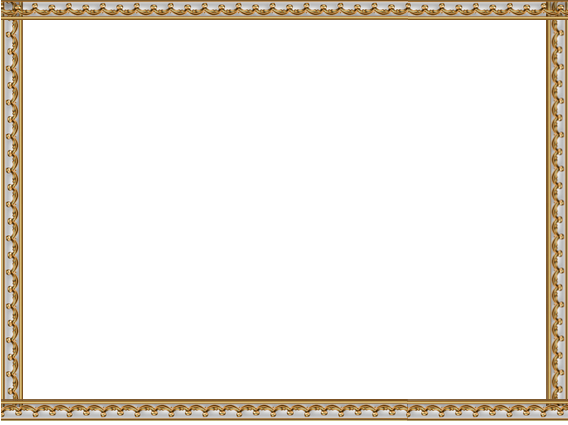 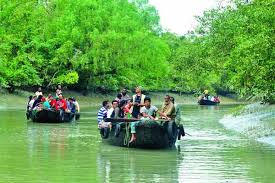 জলপথ
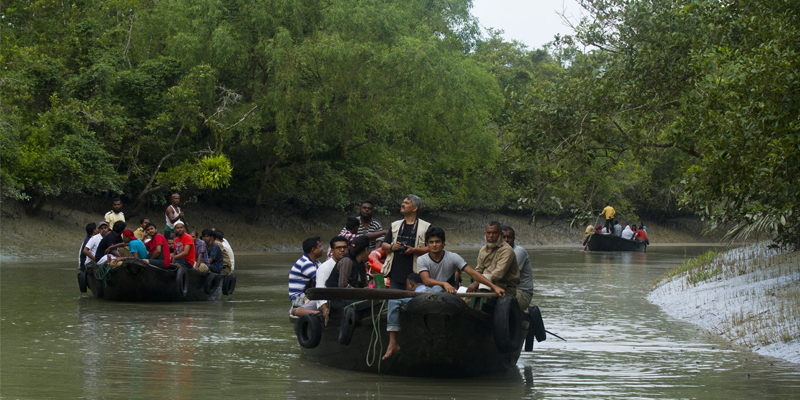 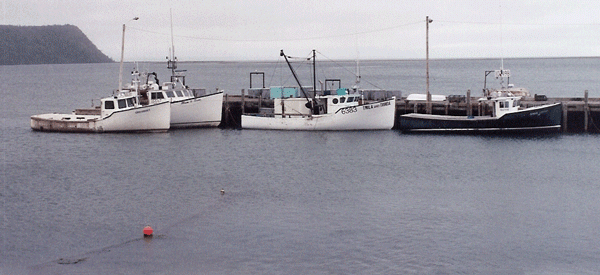 সমুদ্রপথ
নৌপথ
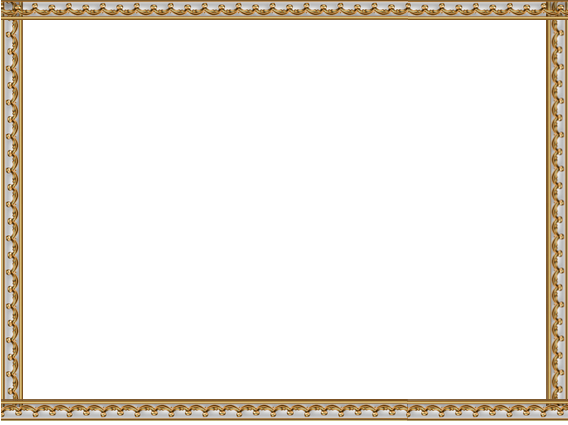 জোড়ায় কাজ
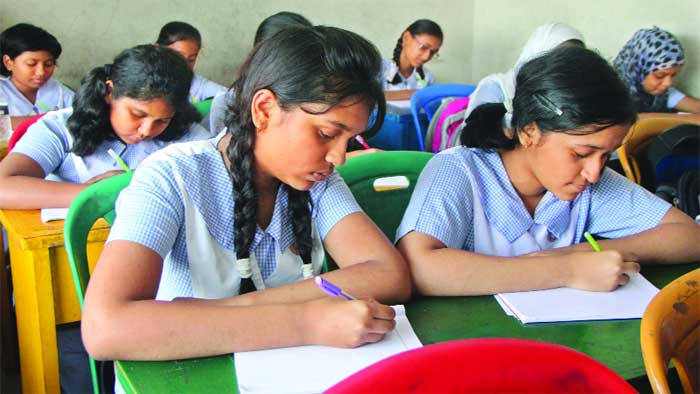 বাংলাদেশের যাতায়াত ব্যবস্থার ব্যাখ্যা কর।
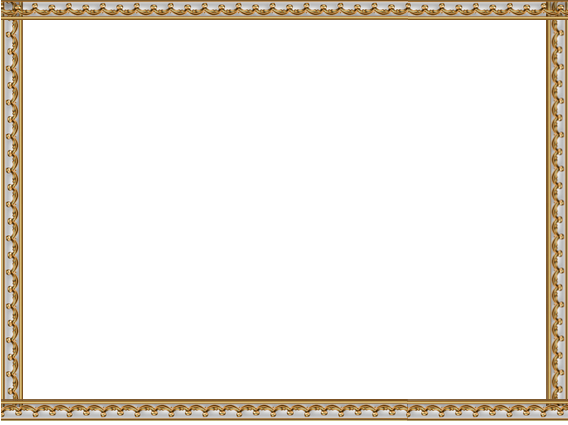 দলগত কাজ
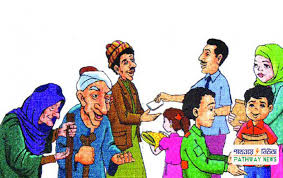 বাংলাদেশের দক্ষিণ অঞ্চলে নৌপথ উন্নতি লাভ করার কারণ বিশ্লেষণ কর।
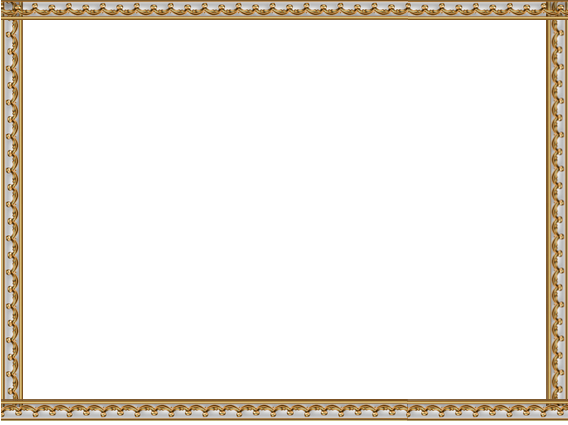 বাড়ির কাজ
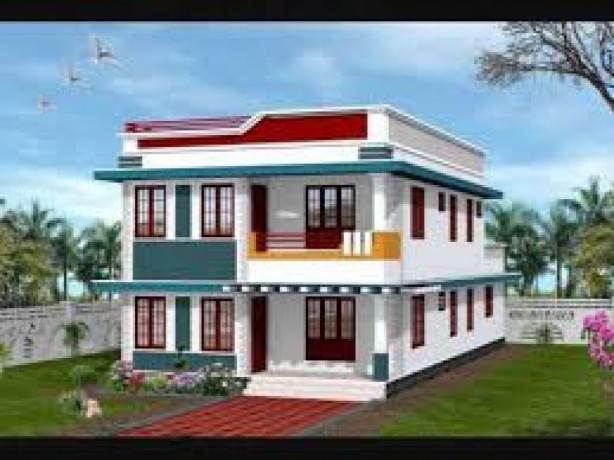 ‘নৌপথ সাশ্রয়ী পথ’ তোমার নিজস্ব মতামত খাতায় লিখে আনবে।
ধন্যবাদ সবাইকে